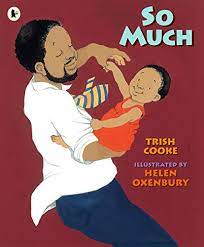 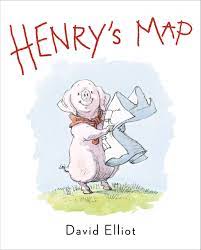 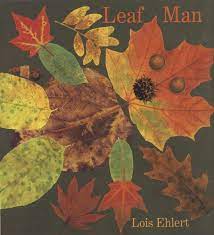 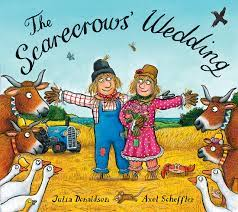 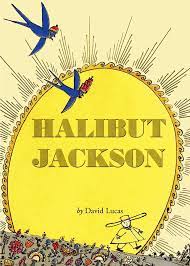 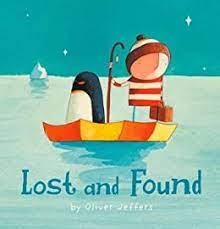 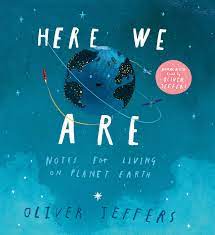 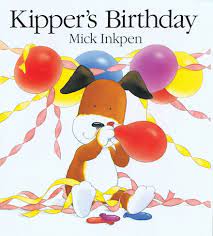 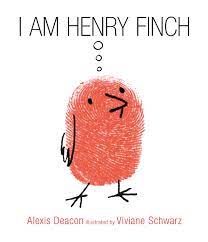 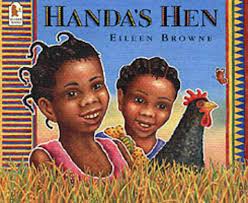 Books for Advent 2